Assumptions of PhysicsSummer School 2024Conceptual and Philosophical Foundations
https://assumptionsofphysics.org
Gabriele Carcassi and Christine A. Aidala
Physics DepartmentUniversity of Michigan
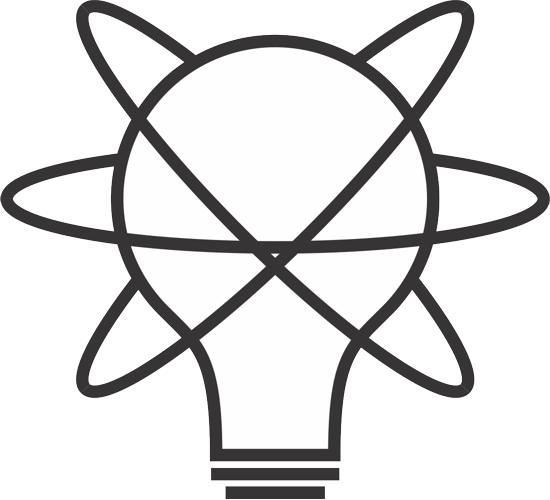 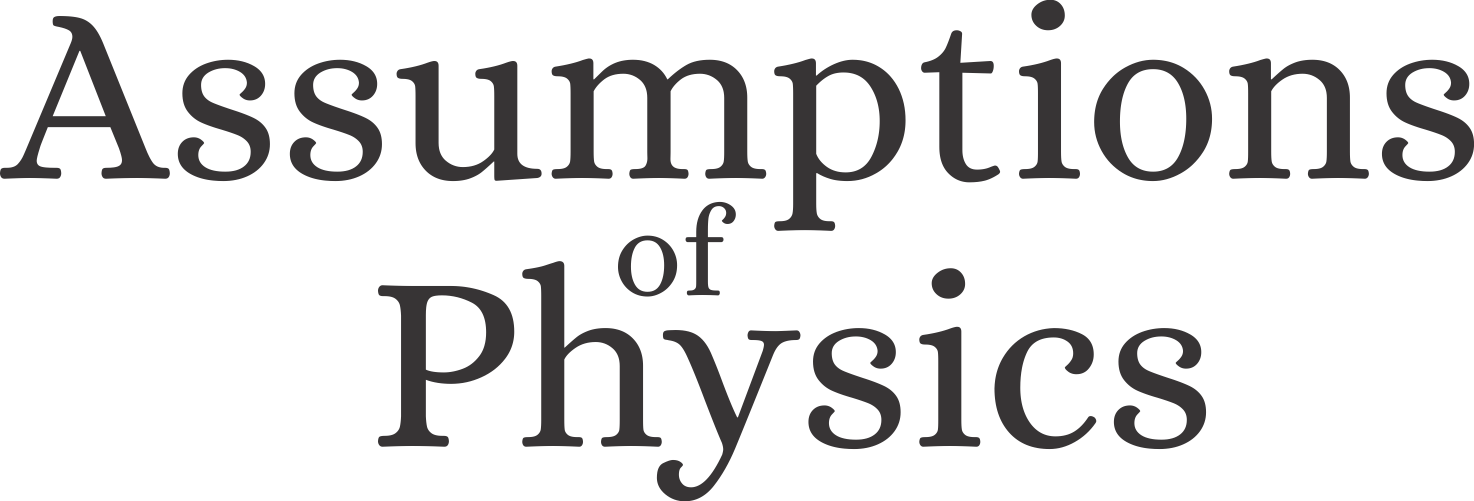 Main goal of the project
Identify a handful of physical starting points from which the basic laws can be rigorously derived
For example:
https://assumptionsofphysics.org
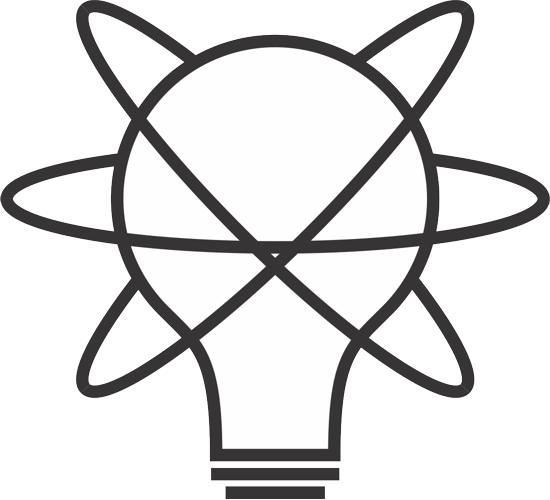 This also requires rederiving all mathematical structuresfrom physical requirements
For example:
?
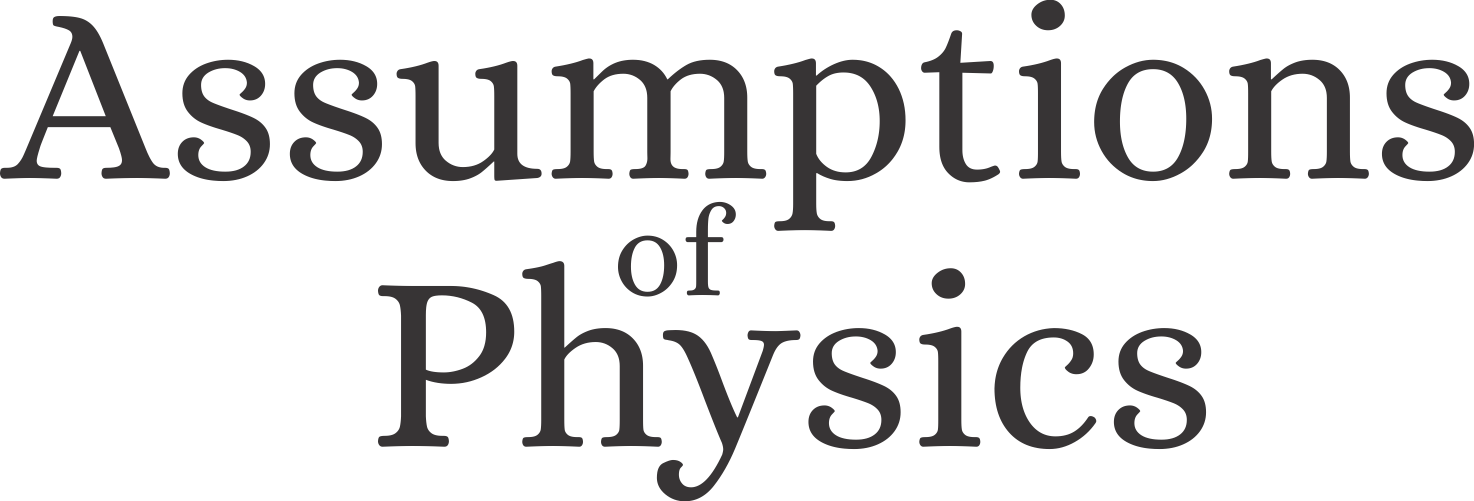 time
time
Physical reality
What can be accessedexperimentally
Metaphysical reality
What really exists
Underlying perspective
Foundations ofphysics
Foundations ofmathematics
Philosophyof science
Physical theories
Idealized accountof empirical reality
Empirical reality
What can be reliablystudied experimentally
What is the boundary?
What are the requirements?
How exactly does the abstraction/idealization process work?
If physics is about creating models of empirical reality, the foundations of physics should be a theory of models of empirical reality
Requirements of experimental verification, assumptions of each theory, realm of validity of assumptions, …
Different approach to the foundations of physics
Construct interpretations
Find ultimate theory
Typical approaches
approximation
Role of the observer
Measurement problem
…
Quantum mechanics
Contextuality
Local realism
Weak interactions
QED -Electromagnetism
What “really” happens
Ontology of observables
Our approach
QCD – Strong Interactions
Electro-weak
A theory about physical models
General physical principles and requirements
General mathematical framework
Specific assumptions
Quantum mechanics
General Relativity
Grand Unified Theory
Classical mechanics
derivation
…
Thermodynamics
Theory of Everything
specialization
Find the right overall concepts
Reverse physics:Start with the equations,reverse engineer physical assumptions/principles
Physics
Reverse Physics
Smallest set of assumptions required to rederive the theory
Physical theory
Physical result/effect/prediction
Physics
Found Phys 52, 40 (2022)
Reverse Mathematics
Mathematics
Semantics
Physical requirements
Smallest set of axioms required to prove the theorem
Mathematical result/corollary/calculation
Theorem
Goal: find the right overall physical concepts, “elevate” the discussion from mathematical constructs to physical principles
Physical mathematics
Physical mathematics: Start from scratch and rederive all mathematical structures from physical requirements
Goal: get the details right, perfect one-to-one map between mathematical and physical objects
This session
Conceptual andPhilosophical Foundations
Nature of physical theories
Physical reality
What can be accessedexperimentally
Metaphysical reality
What really exists
What exactly is the boundary between these areas?
Things that (may) exist: God(s), perfect circles, hidden variables, parallel universes, life after death, …
Physical theories
Idealized accountof empirical reality
Things that we can perceive: our own consciousness, our own feelings, historic events, a particular phenomenon at a particular time, …
Empirical reality
What can be reliablystudied experimentally
Things that we can study experimentally: motion of an object falling, repeatable processes under similar conditions, objects that we can probe without disruption, …
Things that we describe in our models: objects that are fully described by finitely many infinitesimally precise quantities, objects under simplified assumptions (i.e. no friction, perfect isolation, linearity, …), …
Physical reality
What can be accessedexperimentally
Metaphysical reality
What really exists
States and laws of evolution do not describe “reality as is”, but empirical accessible part that can be reliably studied under suitable idealizations
Physical theories
Idealized accountof empirical reality
Empirical reality
What can be reliablystudied experimentally
If ensembles capture repeatability of preparations and measurements, then they apply only to empirical reality: they are unjustified for physical reality or metaphysical reality
Mathematical tools have domains of applicability
Takeaways
Physical theories are idealized accounts of the experimentally accessible part of reality that can be studied reliably
A good foundation of physics must understand what the limits and requirements of these idealized accounts are
If physical theories are models, then the foundations of physics should be a theory of models
TODOs
Refine this approach into a “philosophical position”
Can we make an argument that shows how idealization is necessary?
Developing a formal system forexperimental science
Formal system:
e.g. Euclidean geometry
primitive notions
Basic objects that are taken as-is,without definition in terms of other objects
E.g. Points and lines
formal language
Symbols and rules to write sentences in the formal system
axioms
E.g. Given two points,there is a line that joins them
Statements about primitive objects that are to be taken as true
Gabriele Carcassi - University of Michigan
13
Formal system for all of mathematics:
Sets + first-order logic+ Zermelo–Fraenkel axioms (+ axiom of choice)
Formal system for all of physics:
???
Gabriele Carcassi - University of Michigan
14
formal language
Not an issue: we can simply use first-order logic
primitive notions
These should be justified by the physics
Physics
axioms
Semantics
Physical requirements
Choose axioms/primitive notions so that the justification is straightforward
Physical objects live in thephysical (informal) world
Informal
Formal
Mathematical objects are representations of physical objects
Formal system
physics
math
(e.g. connection to experiment is outside of the formal system)
What can or cannot be captured by the formal system?
Gabriele Carcassi - University of Michigan
15
Problems in formalizing physical concepts
From merriam-webster.com:
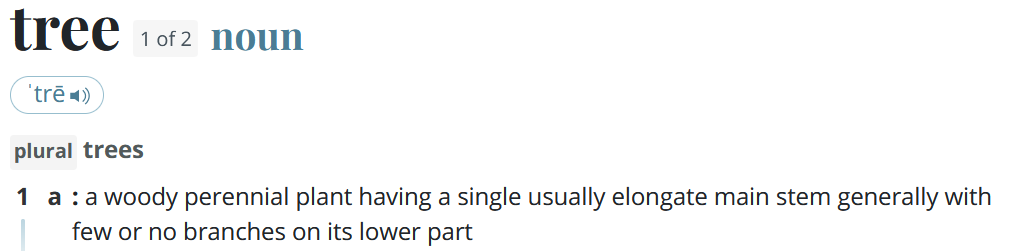 Web of meaning
No primitive concepts: things are always defined in terms of other things
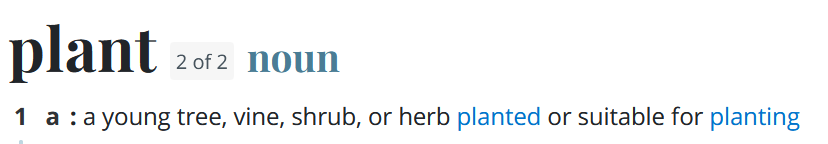 Conceptual cut
If one looks closely, all physical concepts are well-defined only within a restricted realm of applicability
dreamstime.com
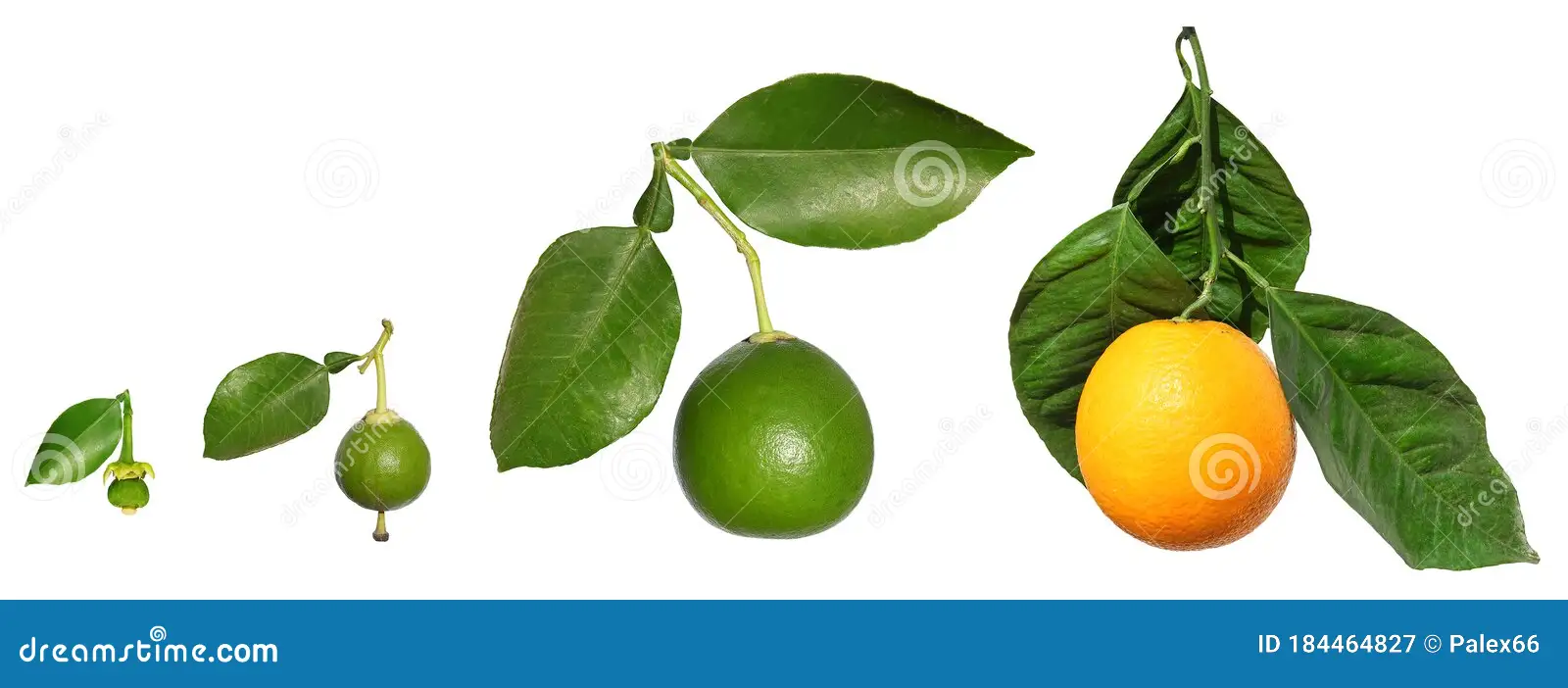 When does an orange become an orange? Can we really define quantities (e.g. distance, time, temperature) with infinite precision? When exactly is an object in thermodynamic equilibrium, such that a temperature is well defined? Since all objects interact gravitationally, does it make sense to talk about isolated systems?
Gabriele Carcassi - University of Michigan
16
Problems in formalizing physical concepts
Informal
Formal
Mathematical concepts are “crisper idealizations”
Physical concepts are “fuzzy”
physics
math
Mathematical concepts cannot have circular definitions
Physical concepts may have circular definitions
Some concepts will have to remain informal
Gabriele Carcassi - University of Michigan
17
What should our primitive “informal” notion be?
Guiding principle
Principle of scientific objectivity: science is universal, non-contradictory and evidence based.
Suggest logic as fundamental …
like mathematics!
… with some extensions
Gabriele Carcassi - University of Michigan
18
A scientific theory needs “at least” the concept of a verifiable statement: good primitive notion
Gabriele Carcassi - University of Michigan
19
What should be our primitive “formal” notion?
Tempting to try to capture everything into the formal system:
The electron is a fundamental particle and has negative charge
Conversion to formal logic
predicates
constant
Never going to work!
What is an electron? What is charge? What is a physical object? What is a force? …
Web of meaning
Different prime elements/definitions in different theories
Conceptual cut
Semantic paradoxes
When is an object heavy enough to be “unmovable”? How do we group objects into the same system? How do we divide system and environment?
Berry paradox: the smallest positive integer that cannot be described in fewer than twenty-five words
Gabriele Carcassi - University of Michigan
20
Informal
Formal
The formal system does not know or care about the syntax or semantics of the statement
physics
math
“The position of the ball is between 2 and 3 m”
“…”
“…”
“The mass of the photon is exactly 0”
Should statements be the smallest primitive notion?
Can we guarantee universality, non-contradiction and connection to evidence on each statement alone?
Gabriele Carcassi - University of Michigan
21
[Speaker Notes: The statements are “prime elements”, no specified further (in terms of grammar, etc…), structure and meaning of the assertion is not part of the formal system (because it would be impossible… web of meaning)]
Liar paradox
“This sentence is false”
No-no paradox
“The next sentence is false”
“The previous sentence is true”
Yablo’s paradox
The pope is the bishop of Rome
The bishop can only move diagonally
Gabriele Carcassi - University of Michigan
22
Informal
Formal
Logical context contains all statements that are logically and semantically related
physics
math
“The position of the ball is between 2 and 3 m”
“…”
“…”
“The mass of the photon is exactly 0”
Still need connection to experimental evidence!
Gabriele Carcassi - University of Michigan
23
[Speaker Notes: The statements are “prime elements”, no specified further (in terms of grammar, etc…), structure and meaning of the assertion is not part of the formal system (because it would be impossible… web of meaning)]
Don’t necessarily have a test that always finishes in all cases
statement
There exists extra terrestrial-life
The mass of the photon is exactly zero
The ratio between the mass of the electron and proton in eV is a rational number
…
experimental test
Verifiable statement: test guaranteed to finish successfully if and only if the statement is true
Gabriele Carcassi - University of Michigan
24
Informal
Formal
physics
math
“The position of the ball is between 2 and 3 m”
“…”
“…”
“the mass of the photon is exactly 0”
Is this primitive enough?
Gabriele Carcassi - University of Michigan
25
[Speaker Notes: The statements are “prime elements”, no specified further (in terms of grammar, etc…), structure and meaning of the assertion is not part of the formal system (because it would be impossible… web of meaning)]
The equation is really expressing relationships between experimentally verifiable statements
Gabriele Carcassi - University of Michigan
26
We can construct a formal system for experimental science provided we understand that
Informal
Formal
physics
math
The physics will always live in the informal system
The formal system is made “precise” by removing all things that can’t be captured in a precise way
The logic system needs to be “augmented” to keep track of experimental verifiability (is it enough?)
Primitive notions should be specifically chosen to expose only necessary complexity
Axioms/definitions should be specifically chosen to have straightforward physical justifications
Gabriele Carcassi - University of Michigan
27
Takeaways
It is possible to construct a formal system for experimental science but…
The physics will always live in the informal system
The formal system is made “precise” by removing all things that can’t be captured in a precise way
Primitive notions should be specifically chosen to expose only necessary complexity
Axioms/definitions should be specifically chosen to have straightforward physical justifications
TODOs
Refine this approach into a “philosophical position”
Logic of experimental verifiability
Theoretical statements
Perfect map between math and physics
Verifiablestatements
Possibilities
Open sets
Borel sets
Topologically continuous consistentwith analytic discontinuity on isolated points
Points
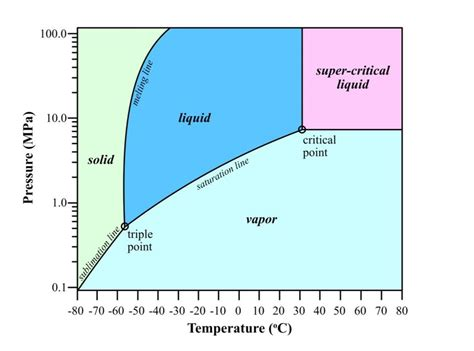 Relationships must betopologically continuous
Physical theories are logical structures generated by countably many verifiable statements
Theoretical statements
The topological structure (i.e. closure under finite intersection and arbitrary union) stems from requirement of finite time termination (i.e. closure under finite AND and countable OR)
Verifiablestatements
Possibilities
Open sets
Borel sets
Note: nothing “proves” that verifiable tests “exist” strictly speaking
(Conceptual cut, Descartes’ evil demon, problem of inference, …)
Points
But, if they exist, they must follow that structure
and it’s the exact mathematical structure we use for proofs and calculations
Takeaways
Ensembles asfundamental concept
Typical view: first define “pure states”, then define ensembles as probability distribution over pure states
This is backwards compared to experimental practice
In practice, we can only prepare ensembles, and imagine making them more and more refined.
If we want a theory based on experimental practice, the ensembles are the primary object, and the pure states are particular ensembles that correspond to “best possible preparation”.
Basic arguments:
Physical laws represent “if-then” relationships. These rules apply not to a single instance of preparation/measurement, but to all similar preparations/measurements. Therefore, laws relate collections of identically prepared systems: physical laws are about ensembles.
Basic arguments:
Repeatability is intrinsic to science. Repeatability always implies that “we can always do it one more time.” Saying that the electron has a particular value of mass means that we can always produce an electron and repeat the measurement. The value of mass, then, is a property of the collection of all electrons: it is a property of an ensemble.
Basic property of ensembles
all?
A classical measurement “refines” the ensemble
Mere “update” to more precise ensemble
Measurement
/ selection
Preparation
Final ensemble has lower entropy
A quantum measurement may also reprepare the system
Measurement
Preparation
Selection
Measurement output
In general, not a mixture of possible measurement outcomes
Closest ensemble that is a mixture of possible measurement outcomes
First part can increase entropy
Second part can decrease entropy
Takeaways
Ensembles are necessary fundamental objects in physics
All processes are linear maps from ensembles to ensembles
TODOs
Cleanup and refine
System definition
What are basic requirements to define a system?
Establish a system/environment boundary
Independence from environment,
internal dynamics and other systems
System/environment boundary
Needs to define what is in the system and what is not
Environment
This includes which properties are relevant
Interaction at the boundary determines the system and its properties
System
System can only exist in equilibrium with environment
System property is well-defined only if unchanged by the environment
All physics (science) is contextual
System independence
Systems can be defined only if, in some circumstances, they can be described and studied independently
Environment
From environment, other systems and internal dynamics
Description of system must decouple from all the rest
System
Clearly idealized assumption
Similar condition of equilibria as system decoupling we saw in thermodynamics
State are ensembles in equilibrium
Contexts are different sys/env equilibria
Environment
Evolution of system is also evolution of context
Immutable fundamental objects do not necessarily exist
Same “energy/matter” takes different form in different contexts
System
Measurement apparatus is part of the environment
“State of the whole universe” is problematic
Takeaways
Definition and description of a system is also description of sys/env boundary
States are ensembles in equilibrium
TODOs
Cleanup and refine
Foundations of probability
Quantum mechanics does not follow classical Kolmogorov probability
Need a generalization of probability that makes physical sense and recovers classical probability
additive
Probability space
How to generalize?
Probability of a subset: weight for the biggest part that has support in that subset
mixing
entropy
Set of ensembles
Ensemble space
Disjunct ensembles: when mixing provide the maximum entropy increase
Correspond to orthogonal elements
Can be discriminated with an experiment
Primitive notion is not frequency, propensity, …
It’s ensemble mixing
Survives in quantum mechanics as well
Entropy is what defines classical contexts
Lattice of subspaces where two disjoint subspaces are also disjunct (i.e. maximize entropy during mixing)
Takeaways
We need an approach to probability that works for both classical and quantum mechanics
We can construct one where ensembles are primitives
It also requires a new interpretation of probability in terms of ensemble mixing
TODOs
Construct a full philosophical approach
Physical theoriesas assumptions
Infinitesimal reducibility
+
Determinism/reversibility
Classical Hamiltonian Mechanics
+
Independence of DOFs
Necessary and sufficient assumptions
Physical theory
Assumptions not only identify the realm of applicability of the theory, but they are exactly the theory
Some assumptions come from requirements of experimental science
Theory must be generated by countably many verifiable statements
Not about nature
Ensembles are the fundamental physical objects
Some assumptions are specific to the system at hand
Infinitesimal reducibility, deterministic and reversible evolution, …
Some assumptions are somewhat in between
System isolation
Incompatibility between theories is, in the end,incompatibility of assumptions
Projections during measurements are change of equilibrium with environment
Einstein's equations come from a Lagrangian, assume det/rev evolution, no abrupt change in sys/env boundary (?)
A “theory of everything” would need ALWAYS valid assumptions
Is that possible?
All scientific explanations are “reduction to assumptions”
Reducing everything to the same assumptions may not provide the best explanation
Thus my first answer to the implied question about the unreasonable effectiveness of mathematics is that we approach the situations with an intellectual apparatus so that we can only find what we do in many cases. It is both that simple, and that awful. What we were taught about the basis of science being experiments in the real world is only partially true. Eddington went further than this; he claimed that a sufficiently wise mind could deduce all of physics. I am only suggesting that a surprising amount can be so deduced. Eddington gave a lovely parable to illustrate this point. He said, “Some men went fishing in the sea with a net, and upon examining what they caught they concluded that there was a minimum size to the fish in the sea.”
- Richard Hamming
THE UNREASONABLE EFFECTIVENESS OF MATHEMATICS
Takeaways
Scientific theories are, in the end, equivalent to the assumptions that define them
Scientific explanations, in the end, can only say why a given assumption leads to a particular phenomenon
TODOs
Probably many connections to current philosophy of math and physics
Wrapping it up
Providing more solid foundations for physics means also fixing its philosophical foundations
The goal is not to do philosophy for philosophy’s sake, but to clearly specify the starting point from which to rederive the math and the physics
Problems that are not critical to derive the math and the physics, or where people can disagree, are not in scope
Ideally, we would find people in the philosophy community who would help us make progress